Bruidsboeket in bridy
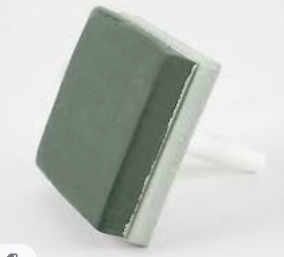 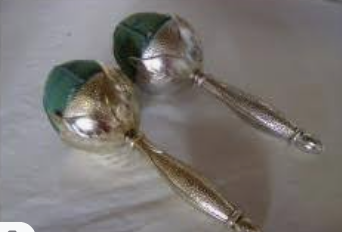 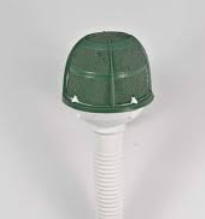 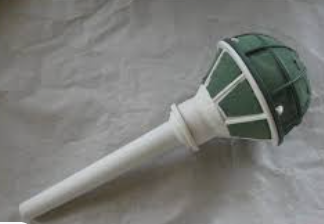 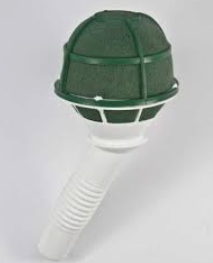 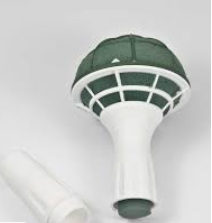 Traditionele bridy’s
Voordelen van gebruik van (experimentele) bridy
Tijdbesparend (t.o.v. draadgebonden)
Vrije vormgeving
Bloemen voorzien van water
Onderscheidend
Eisen experimentele bridy
Watervoorraad (stukje steekschuim)
Handvat (decoratief + functioneel)
Netheid/verzorging/afwerking
Stevigheid/techniek
Gebruiksvriendelijk (gewicht/evenwicht/vorm)
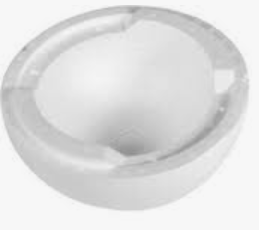 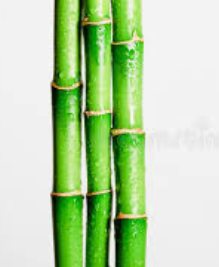 Materialen voor experimentele bridy
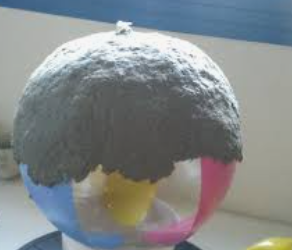 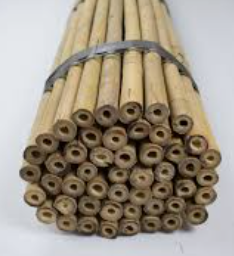 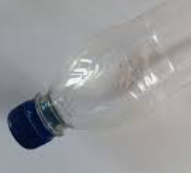 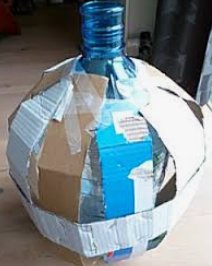 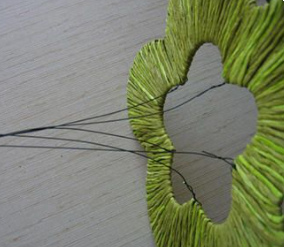 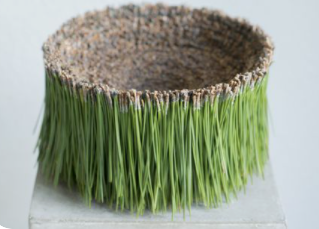 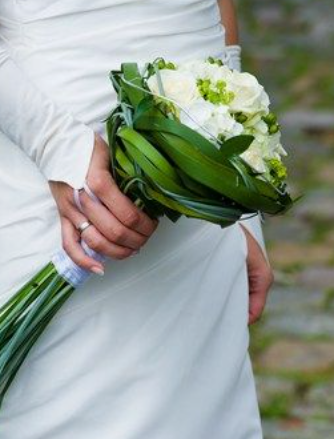 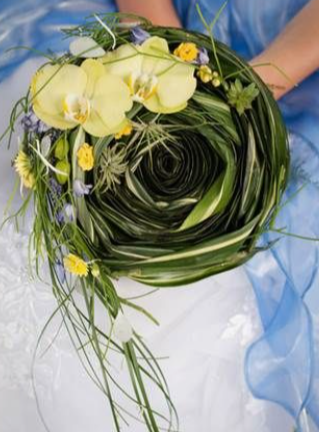 Inspiraties vormgeving
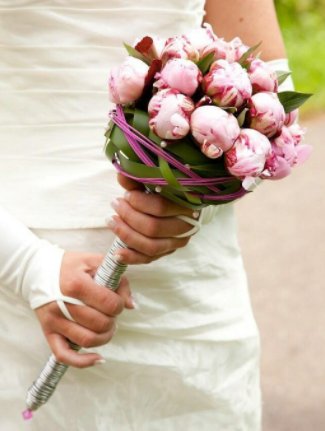 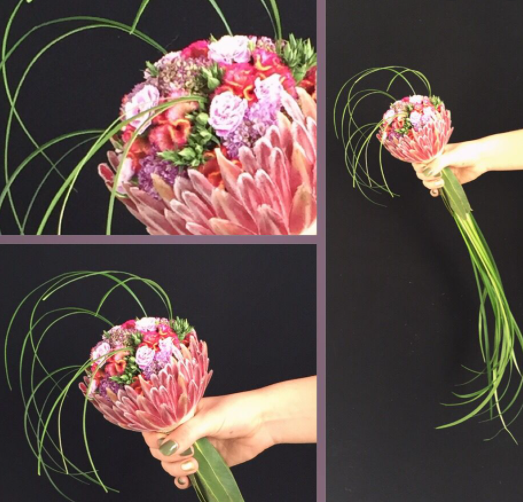 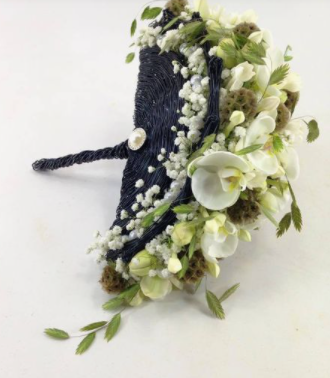 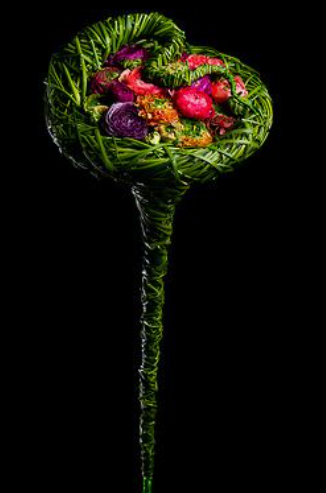 Verder experimenteren met draagmethodes en vormgeving
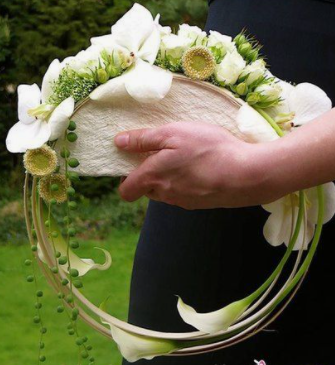 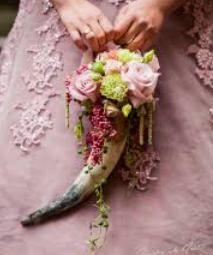